Equipment Id
Altimeter
Back-pack Fire pump
Bark Gauge
Canthook
Chainsaw
Chainsaw Chaps
Clinometer
Data Recorder
Densiometer
Diameter tape
Dot Grid
Drip Torch
Fiberglass measuring tape
Fire Rake
Fire Weather Kit
Fire Swatter
Flow/current meter
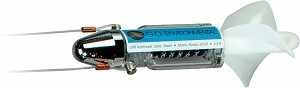 GPS Receiver
Hand Compass
Hand Lens/ Field Microscope
Hip Chain
Hypo hatchet
Increment Borer
Log Rule
Logger’s tape
pH meter
Planimeter
Plant Press
Plastic Flagging
Pulaski Forester Axe
Relaskop
Safety Glasses
Safety Hard Hat
Soil Sampler
Soil Test Kit
Staff Compass
Stereoscope
Survey Instrument
Tally Book
Tally meter
Tree Caliper
Tree marking gun
Tree Planting hoe or bar
Tree stick
Water sampler
Water test kit
Wedge prism
Wheeler caliper